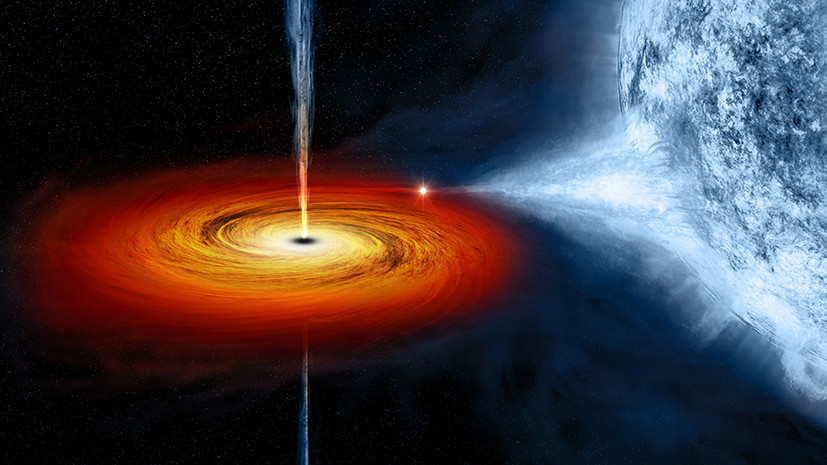 Сингулярность 22
188+
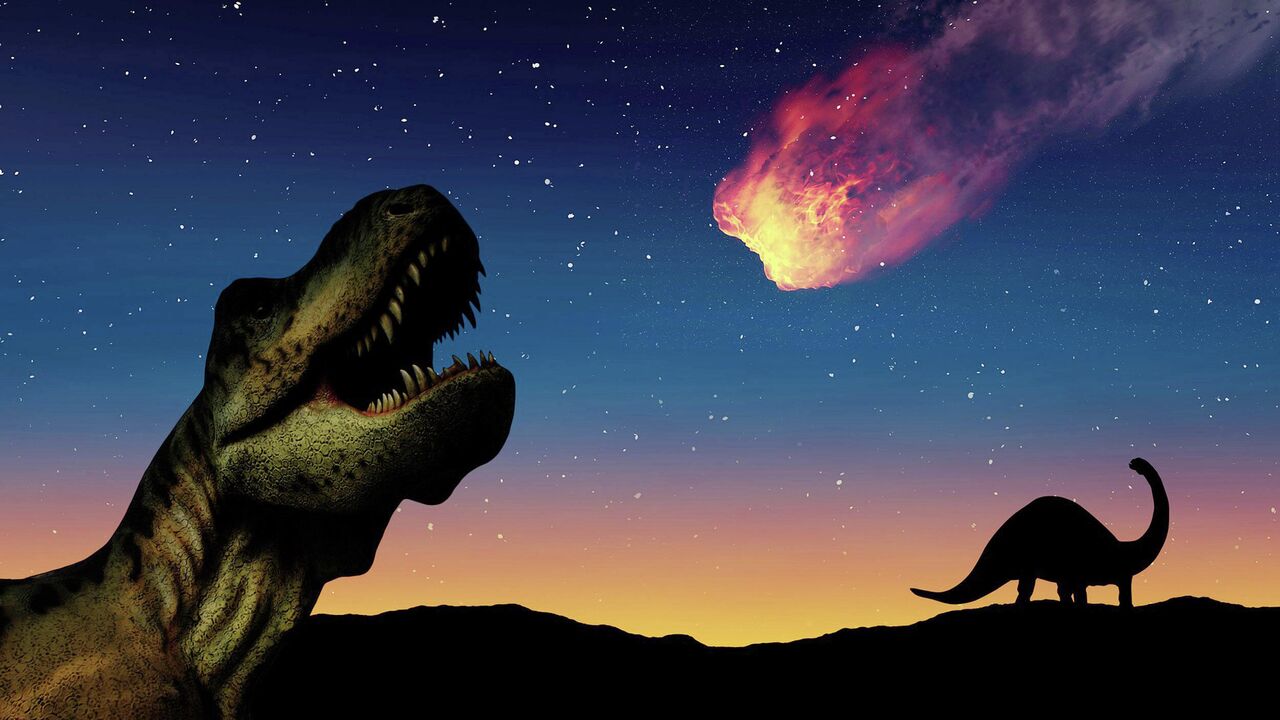 2022. Что-то пошло не так.
[Speaker Notes: 22 holy crap/]
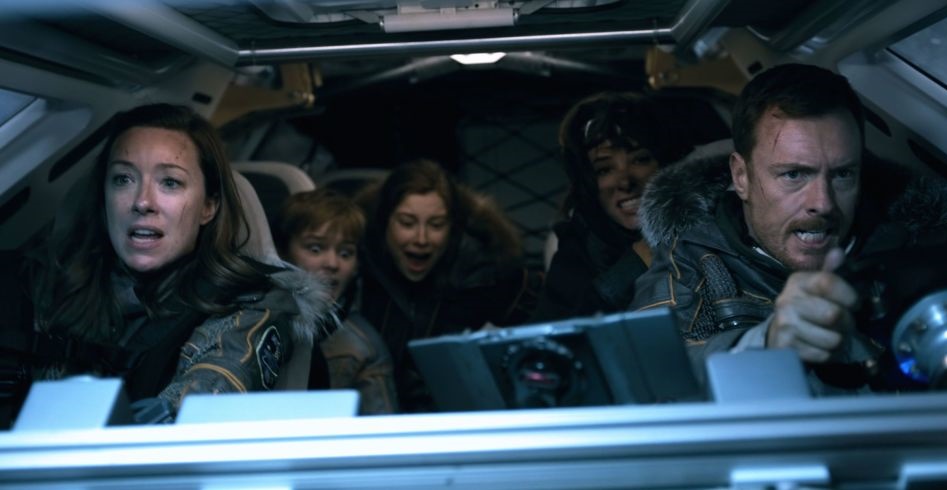 2022. Выжившие.
[Speaker Notes: Хорошее то было что?]
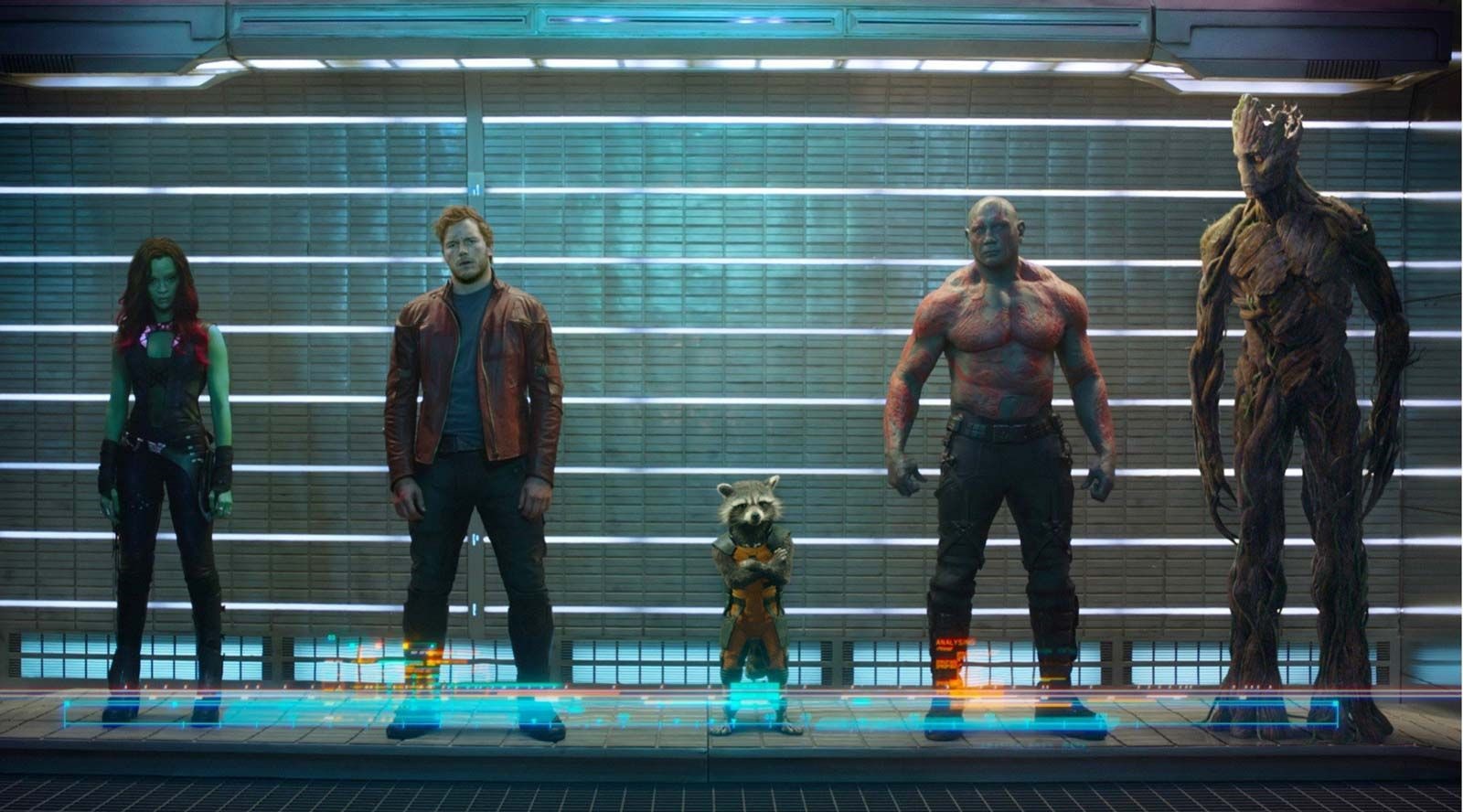 2022. Смена состава.
[Speaker Notes: Изменение пула клиентов. Появились ли новые. Смещение тектонических пластов.]
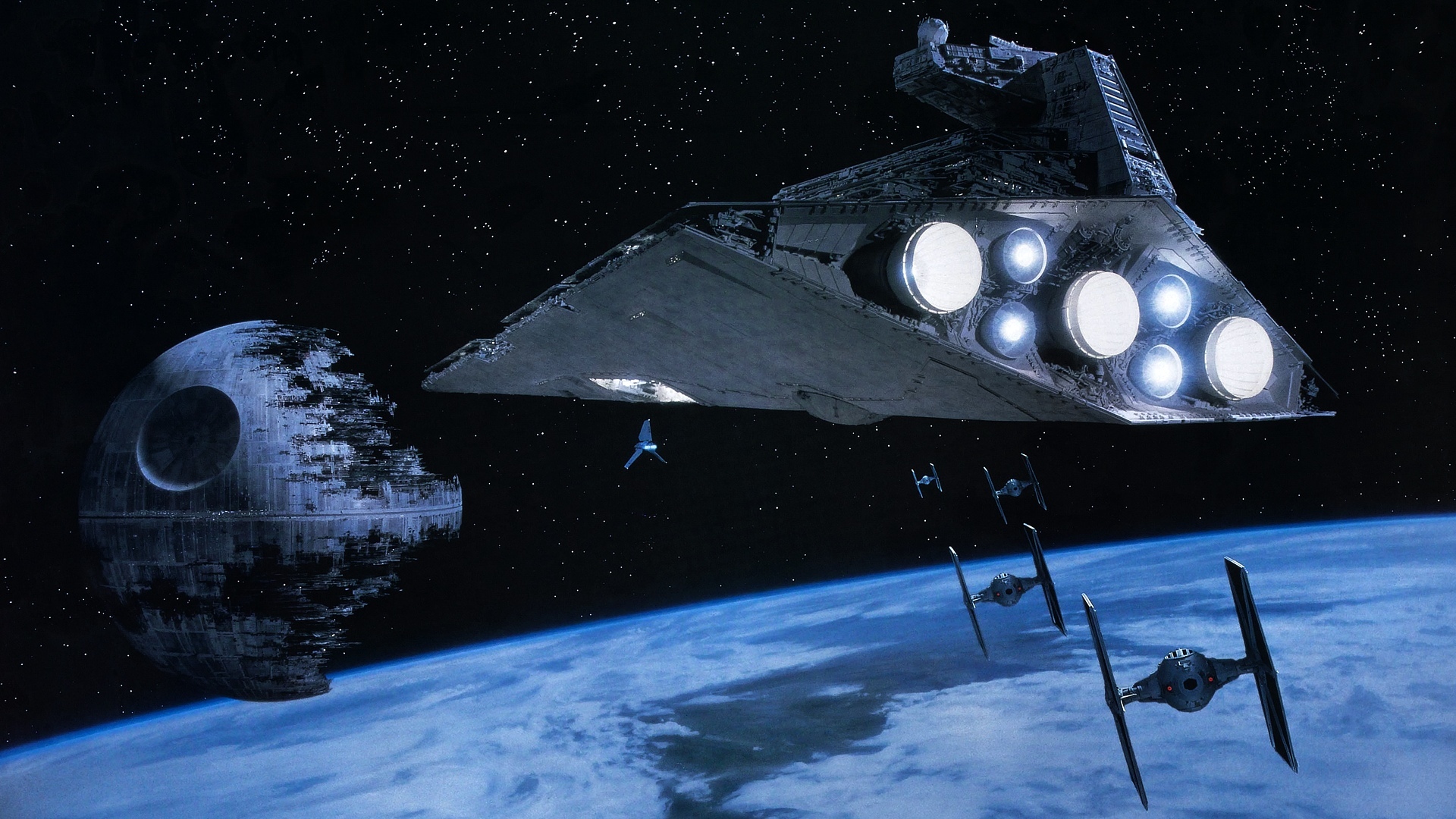 2023. Курс на Альфа-Центавру.
[Speaker Notes: Какие горькие уроки 22 заставили изменить что-то в политике на 23 год]
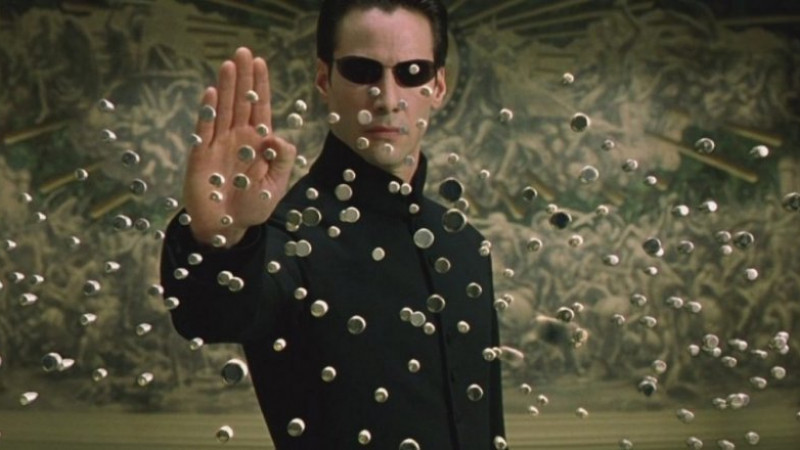 Вселенная Outdoor
[Speaker Notes: Если бы вы были Богом наружку, как бы вы хотели чтобы все было.]
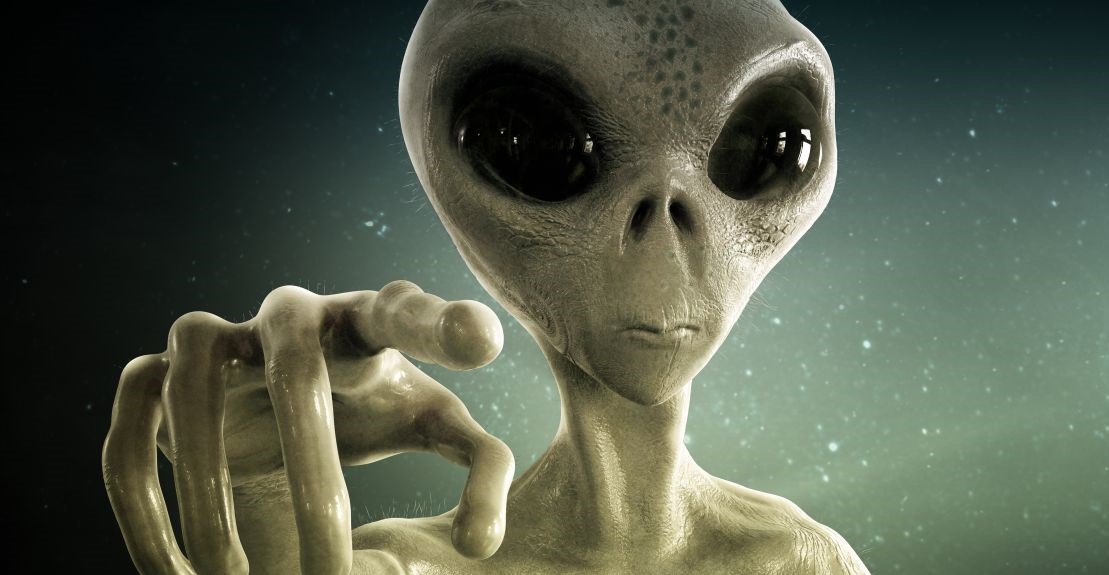 Вопрос 
из глубин космоса
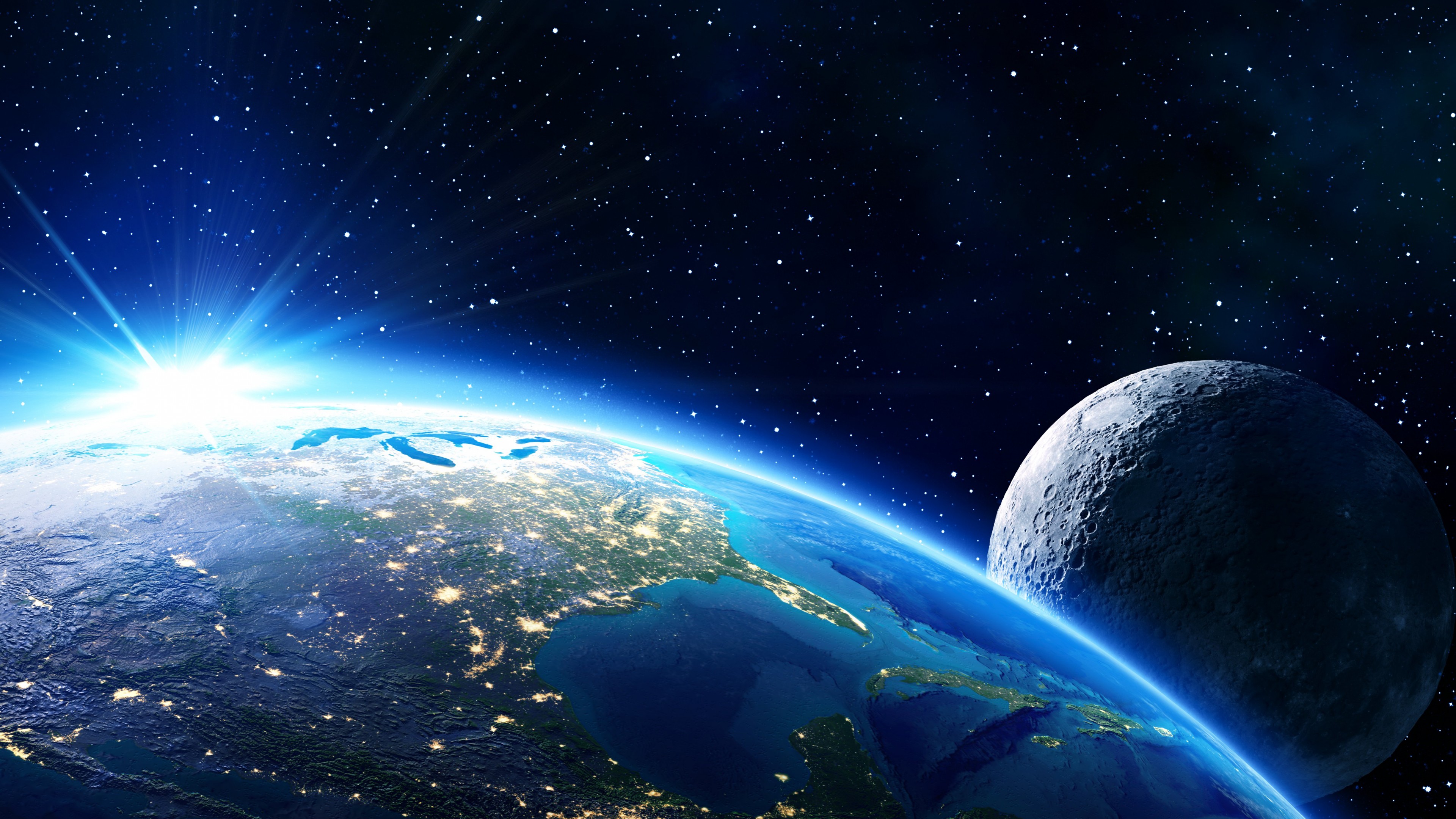 До НГ 17 земных дней